WP2 lapp status
Frederic Gillardo, Lapp/CNRS
23 April 2021
Data Challenge 2021 discussion 1/3
Data Management: acquisition, injection, replication, lifecycles
Similar to data challenge 2020  with additional feature :
rse onsite in la palma
Attach metadata to files
Volume of 100 TB (last test was 40TB)
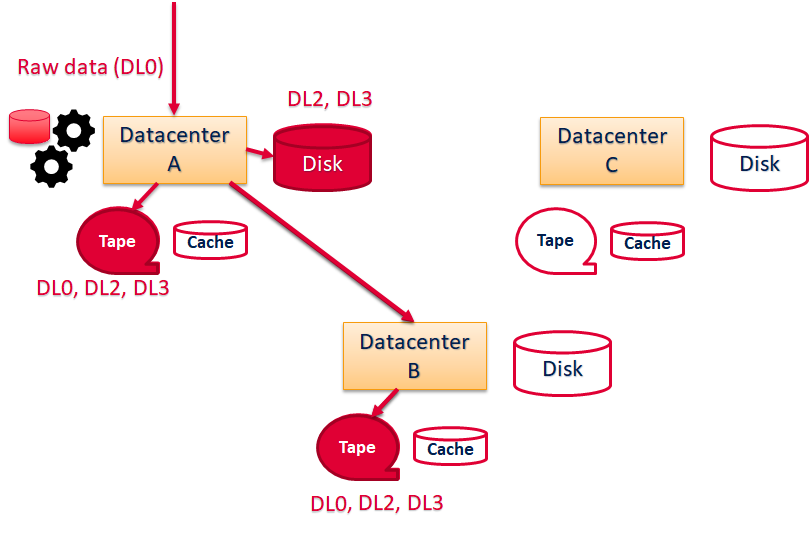 2
gillardo@lapp.in2p3.fr
Data Challenge 2021 discussion 2/3
Data Processing: Production (DL0 to DL3).
Execute jobs on the grid using dirac.
Query files using condition on metadata
Processing pipe:
CtaPipe
GammaLearn to test GPU

Data processing: User Analysis. Processing of DL3 on notebooks.   Activity targeting, “small” resources: online notebooks, personal computer. Driven together with WP5: ESAP and Data Lake integration.
3
gillardo@lapp.in2p3.fr
Data Challenge 2021 discussion 2/3
Open Questions:
CTA Data : MC and real data (if needed data can be duplicated)
Metadata for DL0 , DL1, DL3 (for now I use ObsID and TelID on DL0)
4
gillardo@lapp.in2p3.fr
[Speaker Notes: Besions similaire : Volume / fichier et de donnée (plusieur PB million fichier)Production onsite (SKA, LSST)
Regle de replication
QoS (tape)
FAIR
Authentification …]